Rotary elevator pitch
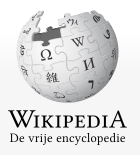 3
KALYAN BANERJEE, Rl president 2011-2012, India

Rotary is a volunteer organization with 1.2 million business and professional leaders from around the world who get together in friendship, provide humanitarian service, and work for peace. They conduct projects to address challenges such as illiteracy, disease, hunger, poverty, lack of clean water, and environmental concerns. One of the cornerstones of Rotary is our firm belief in maintaining high ethical standards in our business, professional, and personal lives.
4
Paul VANDELOO, DGN (DG 2025-2026) in District 2140

Het huidige Rotary kun je in één slogan samenvatten: “Making friends, having fun and doing good in our world”. We vormen een vriendenclub, die (twee)wekelijks samenkomt en daar plezier maakt.  Vanuit die vriendschap en verbondenheid doen we internationale en lokale projecten. Onze leden kunnen hieraan bijdragen door hun kennis of hun zakelijk network ter beschikking te stellen. 
Wat doen we?  Vooreerst: Rotary wil - samen met andere partners - Polio wereldwijd uitroeien.  We steunen organisaties die projecten uitvoeren op vlak van vrede, preventie en behandeling van ziektes, water, hygiene, alfabetisering, leefmilieu, … We dragen niet alleen financiële middelen bij aan projecten, maar ook meer en meer hands-on.   Echt gaan helpen op de werkvloer.  Dat noemen we “people of action”.
oefeningen
5
Stel Rotary voor in 60 seconden.  Die 60 seconden moeten bevatten:
Wie zijn wij ?  Hoe groot ?  Samenstelling van de Rotary gemeenschap?
Welke diensten levert Rotary wereldwijd?  Welk impact heeft dat?
Wat zit erin voor de toehoorder?  Wat heeft die eraan?

Stel jouw Rotary Club voor in 60 seconden
Wie zijn wij ?  Hoe groot zijn wij?  Wie uit onze omgeving is lid?
Welke diensten levert Rotary naar onze locale gemeenschap?  Met welk resultaat?
Wat zit erin voor de toehoorder?  Wat heeft die eraan?
6
Rotary =

Making friends
Having fun
Doing good in our world
7